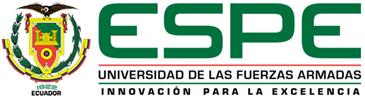 TESIS PREVIO A LA OBTENCIÓN DEL TÍTULO DE INGENIERO EN SISTEMAS E INFORMÁTICA

Expositor:
Diego Germán Arias Torres

DIRECTOR: Ing. Diego Marcillo
CODIRECTOR: Ing. Ramiro Delgado

JULIO 2015
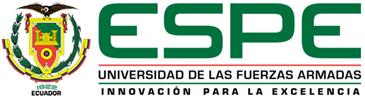 TABLA DE CONTENIDOS
TEMA.
OBJETIVOS.
PLANTEAMIENTO DEL PROBLEMA.
JUSTIFICACIÓN.
ALCANCE.
CLOUD COMPUTING.
TIC’S UTILIZADAS EN PYMES.
VENTAJAS Y DESVENTAJAS.
CASO DE ESTUDIO DIPOR S.A..
CONCLUSIONES Y RECOMENDACIONES
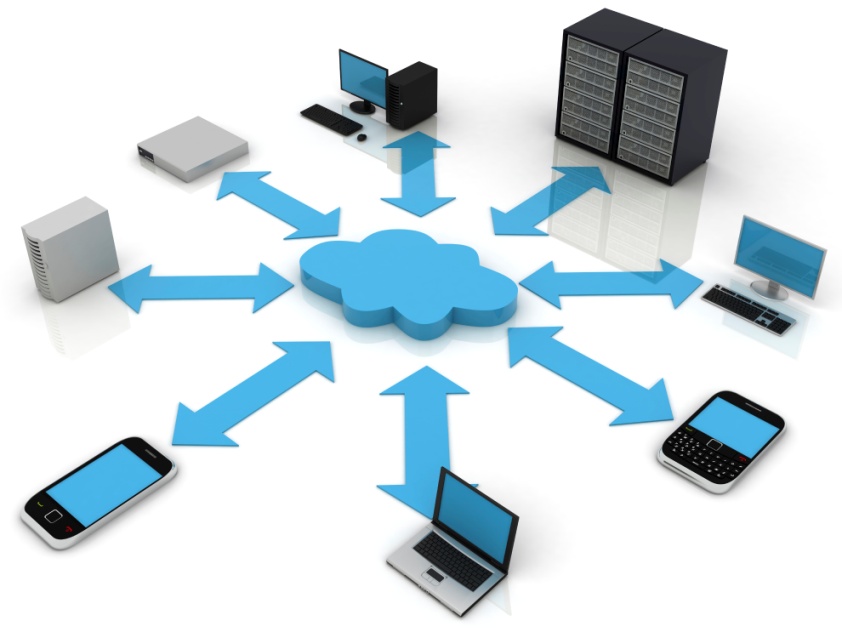 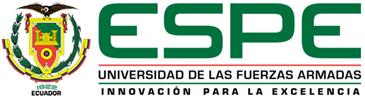 TABLA DE CONTENIDOS
TEMA.
OBJETIVOS.
PLANTEAMIENTO DEL PROBLEMA.
JUSTIFICACIÓN.
ALCANCE.
CLOUD COMPUTING.
TIC’S UTILIZADAS EN PYMES.
VENTAJAS Y DESVENTAJAS.
CASO DE ESTUDIO DIPOR S.A..
CONCLUSIONES Y RECOMENDACIONES
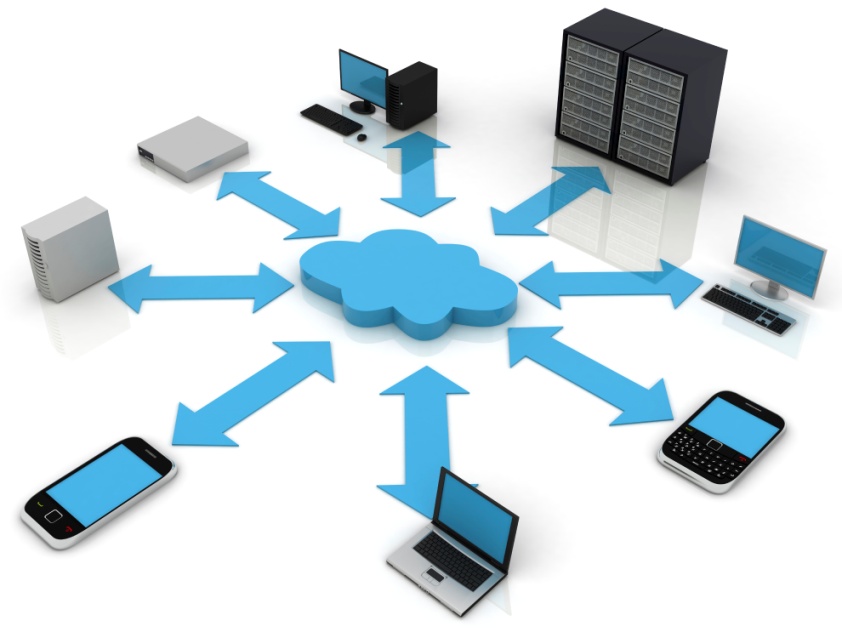 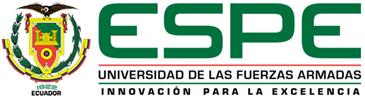 TEMA
ANÁLISIS TÉCNICO PARA LA MIGRACIÓN DE LAS TIC’S CONVENCIONALES A LOS SERVICIOS DE CLOUD COMPUTING EN LAS PEQUEÑAS Y MEDIANAS EMPRESAS-PYMES.CASO PRÁCTICO: DISTRIBUIDORA IMPORTADORA DIPOR S.A.
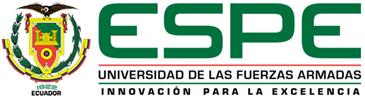 TABLA DE CONTENIDOS
TEMA.
OBJETIVOS.
PLANTEAMIENTO DEL PROBLEMA.
JUSTIFICACIÓN.
ALCANCE.
CLOUD COMPUTING.
TIC’S UTILIZADAS EN PYMES.
VENTAJAS Y DESVENTAJAS.
CASO DE ESTUDIO DIPOR S.A..
CONCLUSIONES Y RECOMENDACIONES
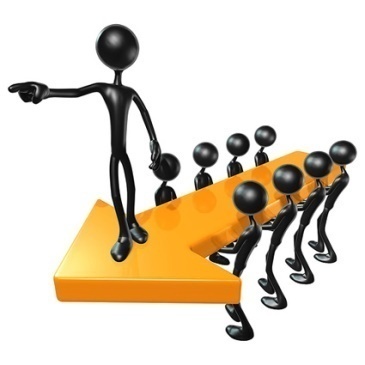 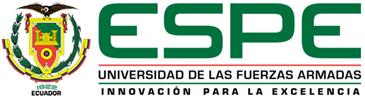 OBJETIVO GENERAL
Realizar un análisis técnico para la migración de las TIC’s convencionales a los servicios de Cloud Computing en las Pequeñas y Medianas Empresas – PYMES, a través de la evaluación de las TIC’s convencionales comparándolas con la tecnología de Cloud Computing para establecer las ventajas y desventajas de su implementación en la empresa Distribuidora Importadora DIPOR S.A.
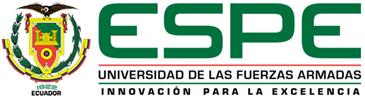 OBJETIVOS ESPECÍFICOS
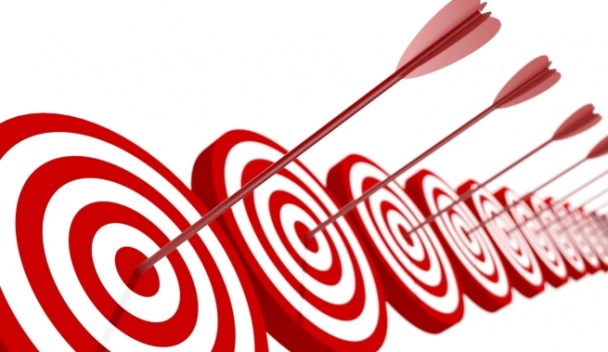 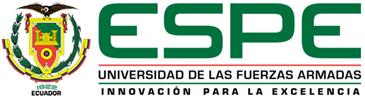 TABLA DE CONTENIDOS
TEMA.
OBJETIVOS.
PLANTEAMIENTO DEL PROBLEMA.
JUSTIFICACIÓN.
ALCANCE.
CLOUD COMPUTING.
TIC’S UTILIZADAS EN PYMES.
VENTAJAS Y DESVENTAJAS.
CASO DE ESTUDIO DIPOR S.A..
CONCLUSIONES Y RECOMENDACIONES
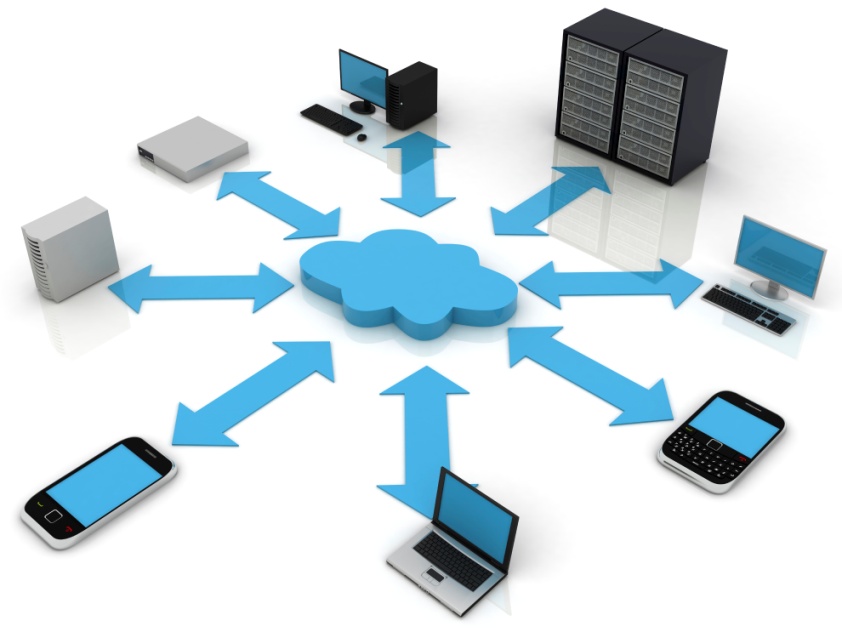 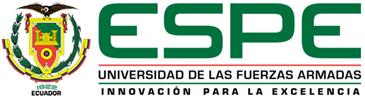 PLANTEAMIENTO DEL PROBLEMA
PYMES
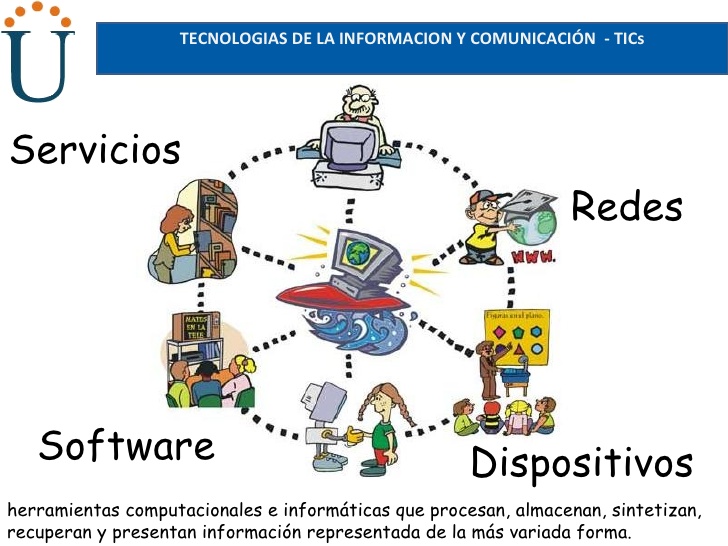 Cloud Computing
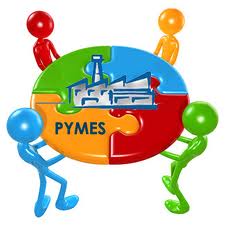 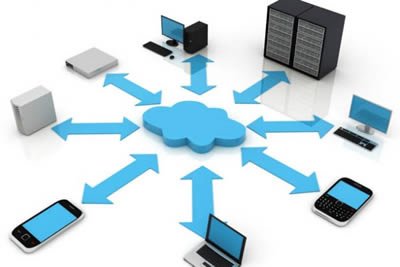 Tecnologías de Información y comunicación
Costos
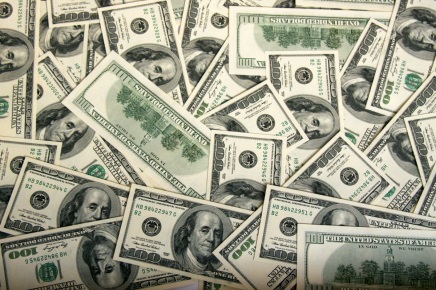 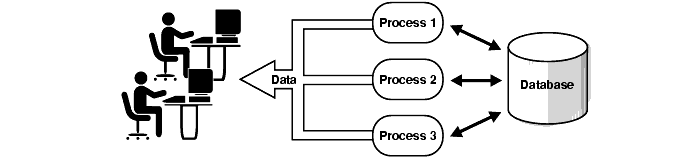 Software / Hardware
[Speaker Notes: Las PYMES tienen ahora la oportunidad de utilizar las TIC’s con mayores ventajas debido a su bajo costo y poca complejidad de implementacion.
Es necesario identificar las principales tecnologias de informacion y comunicación utilizadas en pymes]
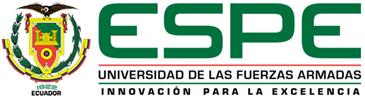 TABLA DE CONTENIDOS
TEMA.
OBJETIVOS.
PLANTEAMIENTO DEL PROBLEMA.
JUSTIFICACIÓN.
ALCANCE.
CLOUD COMPUTING.
TIC’S UTILIZADAS EN PYMES.
VENTAJAS Y DESVENTAJAS.
CASO DE ESTUDIO DIPOR S.A..
CONCLUSIONES Y RECOMENDACIONES
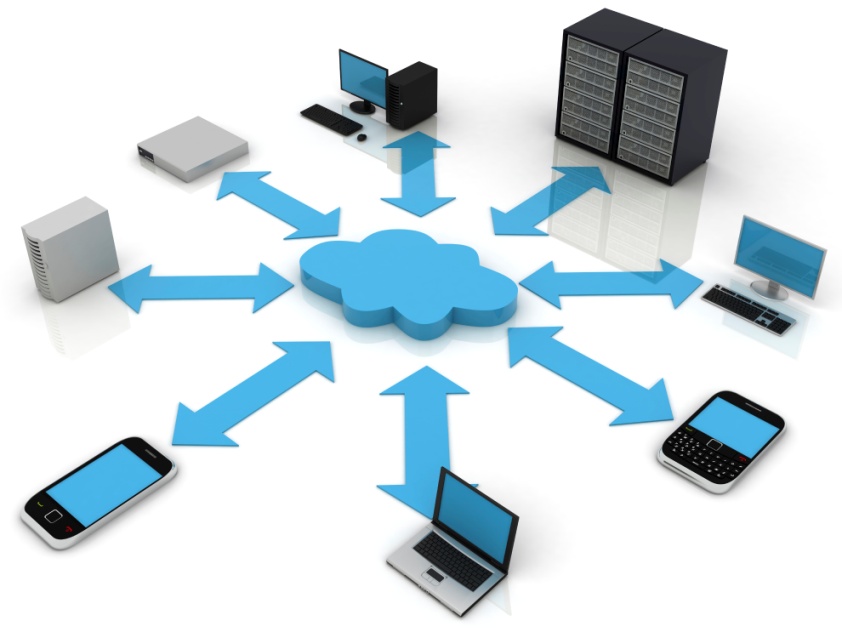 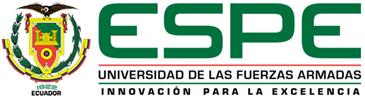 JUSTIFICACIÓN
Realizar un análisis de los servicios de Cloud Computing para su implementación en PYMES usando como caso práctico a la empresa DIPOR S.A. identificando las principales TIC’s utilizadas en PYMES, y luego realizar un análisis de sus beneficios versus el uso de Cloud Computing.
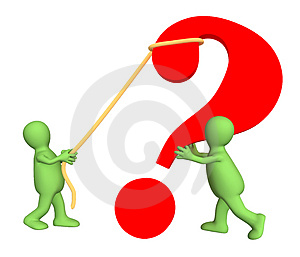 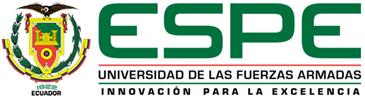 TABLA DE CONTENIDOS
TEMA.
OBJETIVOS.
PLANTEAMIENTO DEL PROBLEMA.
JUSTIFICACIÓN.
ALCANCE.
CLOUD COMPUTING.
TIC’S UTILIZADAS EN PYMES.
VENTAJAS Y DESVENTAJAS.
CASO DE ESTUDIO DIPOR S.A..
CONCLUSIONES Y RECOMENDACIONES
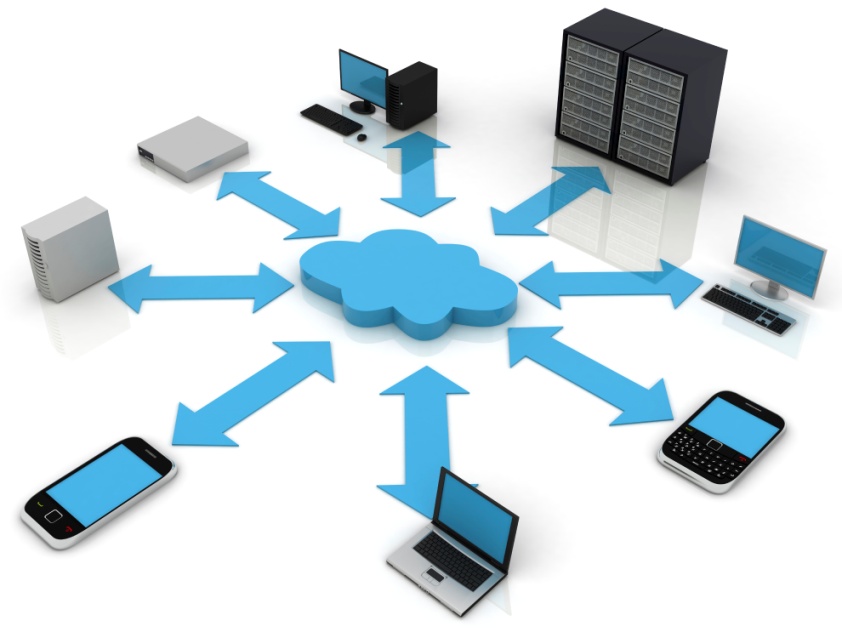 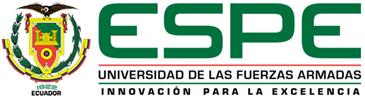 ALCANCE
Análisis técnico de la implementación del servicio de Cloud Computing en las PYMES del Ecuador, basándose en el caso práctico de DIPOR.
     Analizar los servicios que ofrecen los principales proveedores de Cloud Computing, determinando sus características y ventajas, con la meta de proponer a la empresa DIPOR que se invierta como un proyecto a corto plazo en el uso de las tecnologías de Cloud Computing.
     Comparación de costos de TIC’s convencionales versus Cloud Computing
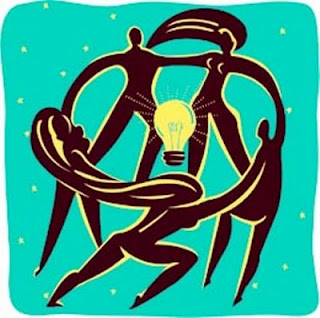 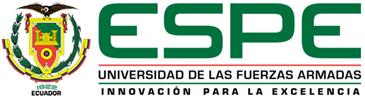 TABLA DE CONTENIDOS
TEMA.
OBJETIVOS.
PLANTEAMIENTO DEL PROBLEMA.
JUSTIFICACIÓN.
ALCANCE.
CLOUD COMPUTING.
TIC’S UTILIZADAS EN PYMES.
VENTAJAS Y DESVENTAJAS.
CASO DE ESTUDIO DIPOR S.A..
CONCLUSIONES Y RECOMENDACIONES
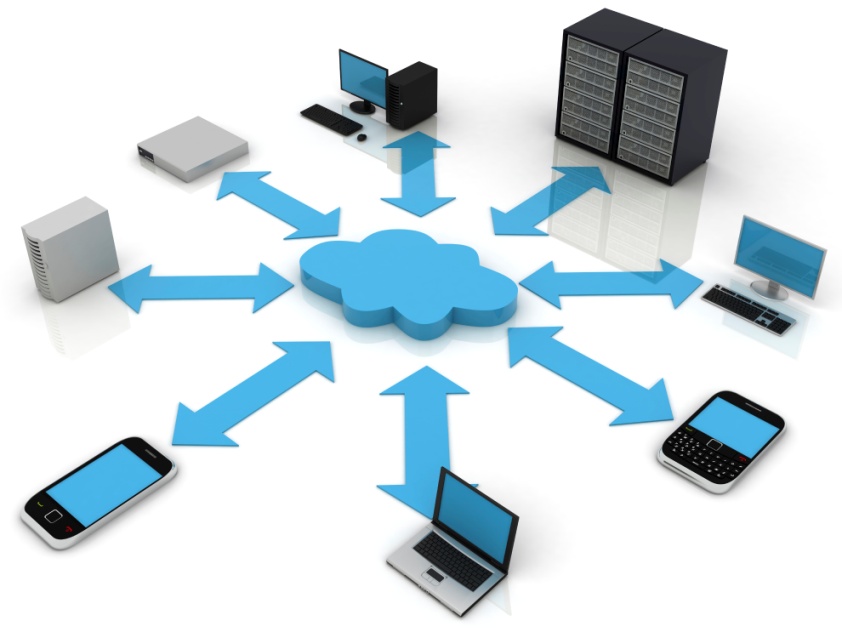 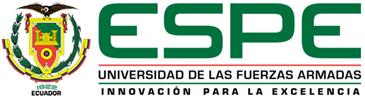 DEFINICIÓN
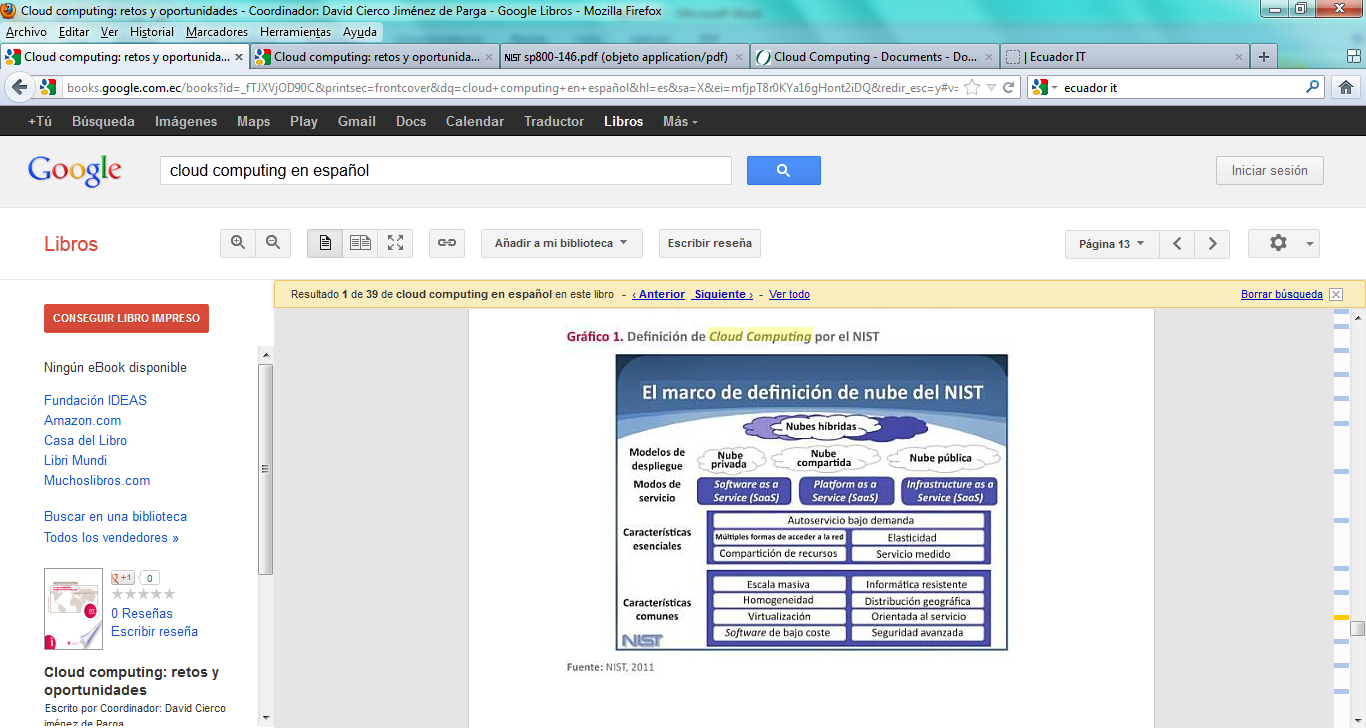 [Speaker Notes: John Rhoton en su libro Cloud Computing Explained menciona un modelo adicional en Cloud Computing, se trata del “modelo de consumo”, definido como un modelo fundamental, el mismo que ofrece un acceso compartido de recursos de TI como por ejemplo redes, servidores, almacenamiento, aplicaciones y servicios, acorde a la demanda, pagando únicamente por lo que se consume.s a los ordenadores en el sistema, proporcionando un conjunto de recursos para los servicios o aplicaciones, mejorando su rendimiento, disponibilidad o balanceo de carga]
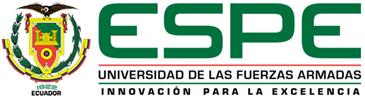 CARACTERÍSTICAS ESENCIALES
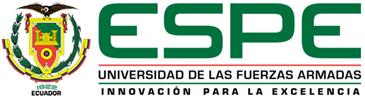 MODELOS DE SERVICIO
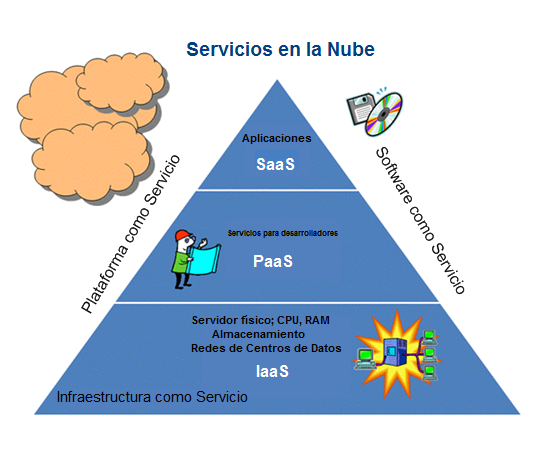 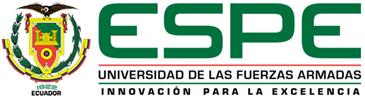 MODELOS DE SERVICIO
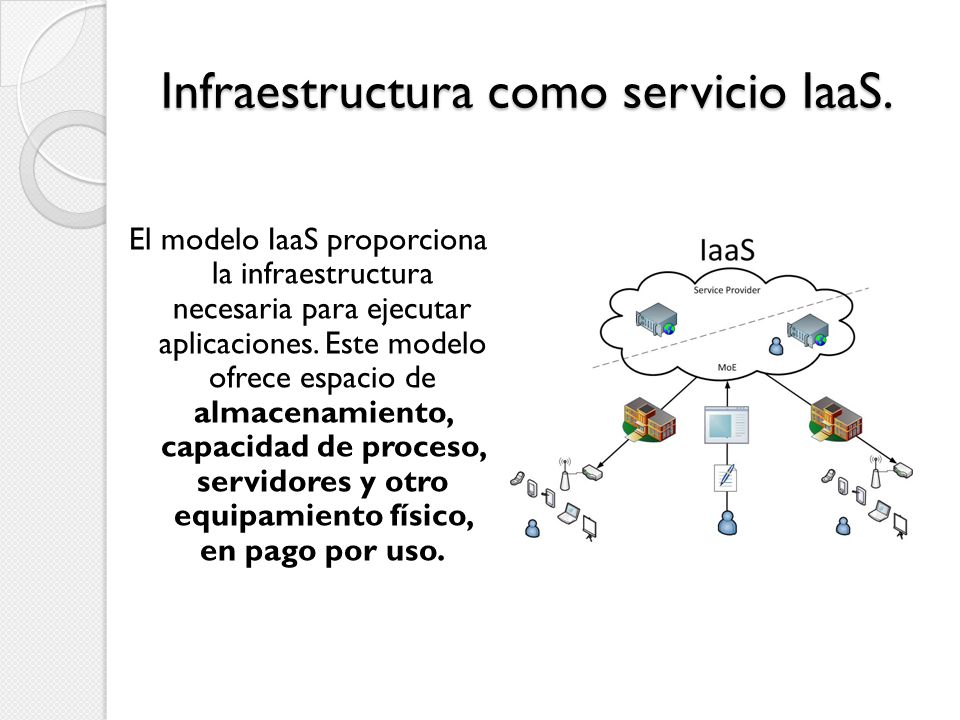 INFRAESTRUCTURA COMO SERVICIO
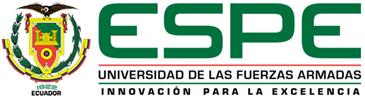 MODELOS DE SERVICIO
PLATAFORMA COMO SERVICIO
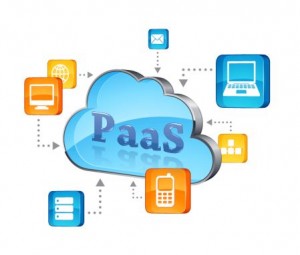 [Speaker Notes: PaaS permite la creación y la implementación de software de aplicaciones web sin el costo y la complejidad de comprar y administrar hardware, software operativo ni utilidades subyacentes. El ambiente de PaaS proporciona el agrupamiento de recursos de TI completo como un servicio de un proveedor de servicios a través de Internet. Proporciona todas las instalaciones necesarias para soportar el ciclo de vida completo de creación y provisión de aplicaciones web.]
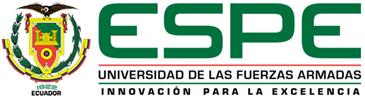 MODELOS DE SERVICIO
SOFTWARE COMO SERVICIO
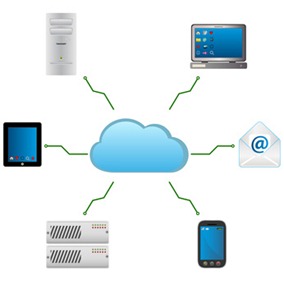 [Speaker Notes: La ventaja de este modelo de servicio es que puede apalancar una aplicación de tipo empresarial sin necesidad de comprar e instalar software empresarial, de tal forma que aplicaciones tales como ERP que estaban disponibles para empresas que podían cubrir el alto costo ahora está disponible por un pago pequeño de una subscripción]
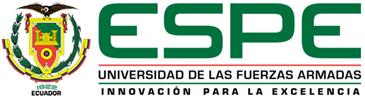 MODELOS DE SERVICIO
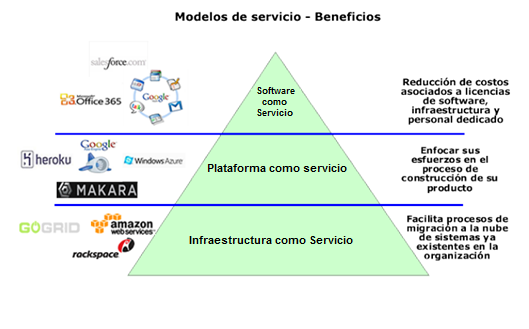 Ejemplos
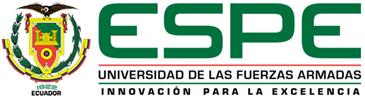 MODELOS DE DESPLIEGUE
MODELO PÚBLICO
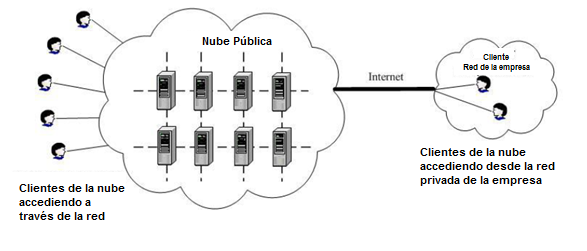 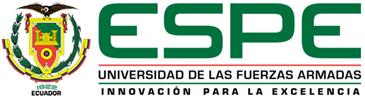 MODELOS DE DESPLIEGUE
MODELO PRIVADO
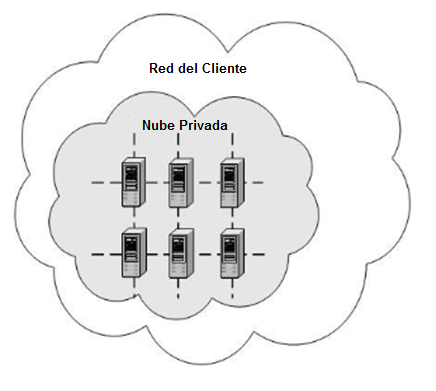 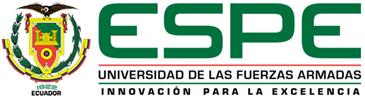 MODELOS DE DESPLIEGUE
MODELO HÍBRIDO
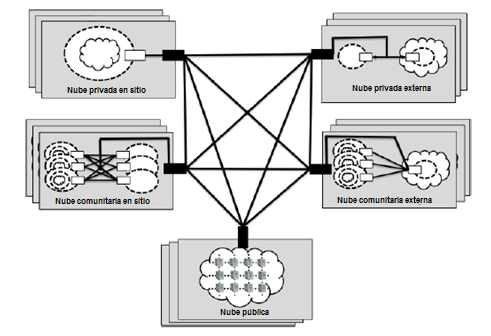 [Speaker Notes: combina recursos de Cloud Privado con Cloud Público o incluso puede tener combinaciones múltiples (privada, comunidad o pública), en donde las nubes tienen cualidades particulares pero están juntas como una unidad, se vuelven  sumamente efectivas cuando están ubicadas en la misma localidad]
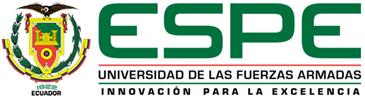 MODELOS DE DESPLIEGUE
MODELO COMUNITARIO
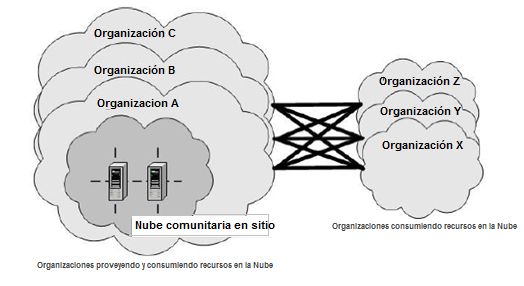 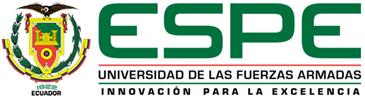 TABLA DE CONTENIDOS
TEMA.
OBJETIVOS.
PLANTEAMIENTO DEL PROBLEMA.
JUSTIFICACIÓN.
ALCANCE.
CLOUD COMPUTING.
TIC’S UTILIZADAS EN PYMES.
VENTAJAS Y DESVENTAJAS.
CASO DE ESTUDIO DIPOR S.A..
CONCLUSIONES Y RECOMENDACIONES
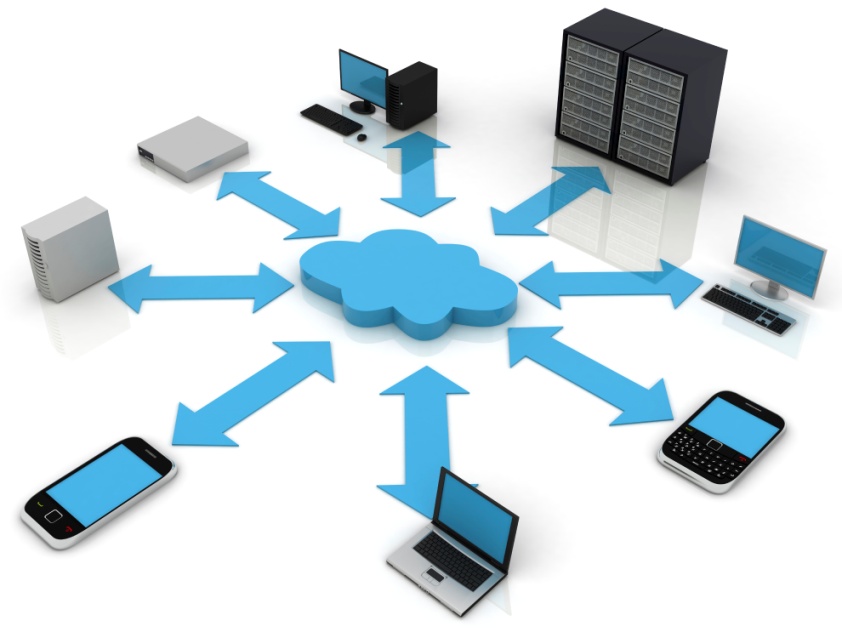 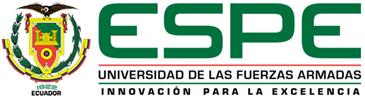 PRINCIPALES TECNOLOGÍAS DE INFORMACIÓN USADAS EN PYMES
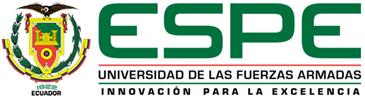 PRINCIPALES SERVICIOS EN LA NUBE PARA PYMES
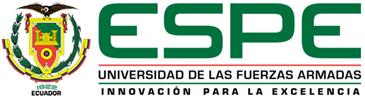 Variables utilizadas para análisis técnico
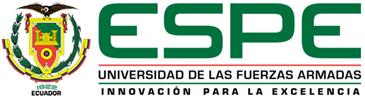 PROVEEDORES MODELO SaaS
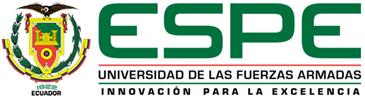 PROVEEDORES MODELO IaaS: Virtualización
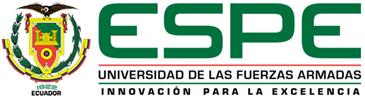 PROVEEDORES MODELO IaaS: Almacenamiento
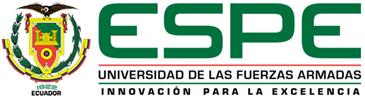 TABLA DE CONTENIDOS
TEMA.
OBJETIVOS.
PLANTEAMIENTO DEL PROBLEMA.
JUSTIFICACIÓN.
ALCANCE.
CLOUD COMPUTING.
TIC’S UTILIZADAS EN PYMES.
VENTAJAS Y DESVENTAJAS.
CASO DE ESTUDIO DIPOR S.A..
CONCLUSIONES Y RECOMENDACIONES
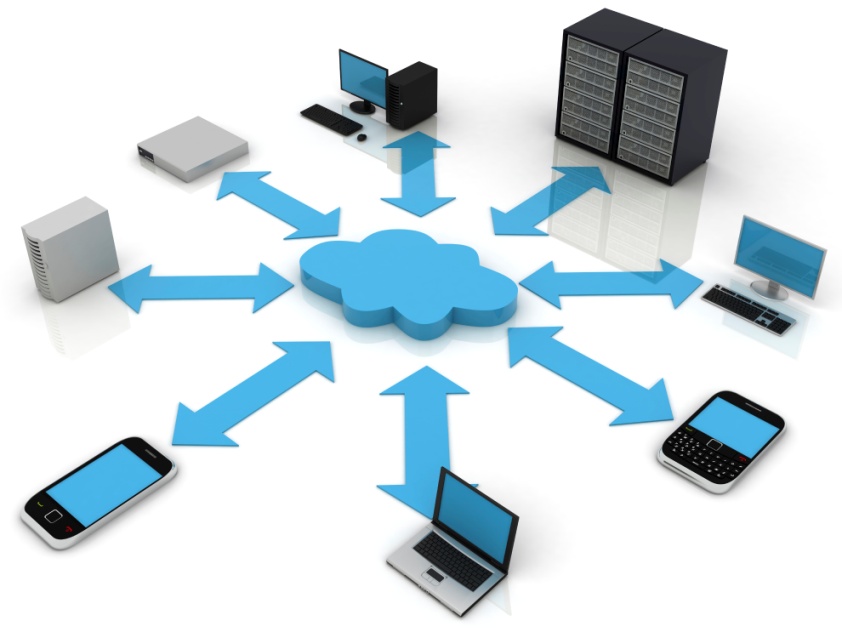 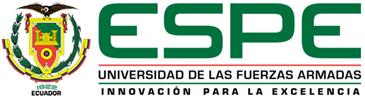 VENTAJAS MODELO CLOUD COMPUTING
[Speaker Notes: Puede haber una reducción significativa en el costo de invertir en infraestructura de hardware y licenciamiento de software comparando, obviamente los costos de uso de tecnología actual con los costos de usar cloud computing.
La capacidad de procesamiento es alta, debido que la nube puede mantener un sinnúmero de recursos distribuidos a los que el cliente puede acceder bajo demanda e incluso aumentar dichos recursos.
Fácil de utilizar, las organizaciones realizan un mínimo esfuerzo, ya que pueden encomendar a su proveedor toda la responsabilidad y la gestión de la infraestructura.
Flexibilidad y rapidez, permite redimensionar fácilmente los recursos para cubrir las necesidades del usuario, así como también se pueden liberar recursos en caso de ya no ser necesarios, y permite la versatilidad de obtener imágenes de dichos recursos para trasladarlos a sitios que el cliente desee. 
Como el acceso es a través de la red de Internet, la nube permite tener independencia entre las plataformas y el uso de sistemas operativos heterogéneos de tal manera que el acceso puede darse desde una laptop, teléfonos móviles, PDA’s, etc.
Mantenimiento y actualizaciones simplificadas, debido a que el sistema es centralizado se puede aplicar actualizaciones y parches, esto significa que se puede tener las últimas versiones de software disponibles.]
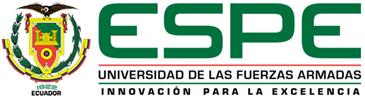 DESVENTAJAS MODELO CLOUD COMPUTING
[Speaker Notes: Se debe considerar aquellos costos ocultos, es necesario tener en cuenta el impacto económico que puede provocar mover la infraestructura actual hacia la nube, costos asociados con la implementación y la migración de las aplicaciones. 
La nube no trabaja bien en ciertas aplicaciones particulares, especialmente aquellas que tienen una alta cantidad de información o que necesitan elevados niveles de procesamiento.
Un obstáculo común en la adopción de cloud computing es la información sensible que tiene la organización lo cual pone en duda “exponer” datos privados a un modelo que probablemente no reconozca sus posibles vulnerabilidades. Pese a que muchos proveedores manejan Acuerdos de niveles de Servicio (SLA) donde ponen a consideración del cliente los estándares y certificaciones de sus plataformas ofrecidas.
Cuando la información de la organización es de gran capacidad es necesario definir qué tipo de modelo de implementación es conveniente para la organización ya que un mal dimensionamiento puede ocasionar lentitud en el acceso a los datos.
La dependencia de una conexión a internet obliga a mantener esquemas de alta disponibilidad, lo que puede representar un costo no estimado.
Los proveedores de servicios en la nube no ofrecen aplicaciones compatibles entre sí, incluso se debe analizar la compatibilidad entre las aplicaciones de la infraestructura actual con las que ofrecen en la nube.
La velocidad de acceso a la información y la disponibilidad de las aplicaciones dependen de la velocidad de la conexión a internet. Sin acceso a Internet no hay Cloud Computing y este servicio puede caerse en cualquier momento por diversos factores.]
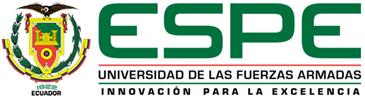 TABLA DE CONTENIDOS
TEMA.
OBJETIVOS.
PLANTEAMIENTO DEL PROBLEMA.
JUSTIFICACIÓN.
ALCANCE.
CLOUD COMPUTING.
TIC’S UTILIZADAS EN PYMES.
VENTAJAS Y DESVENTAJAS.
CASO DE ESTUDIO DIPOR S.A..
CONCLUSIONES Y RECOMENDACIONES
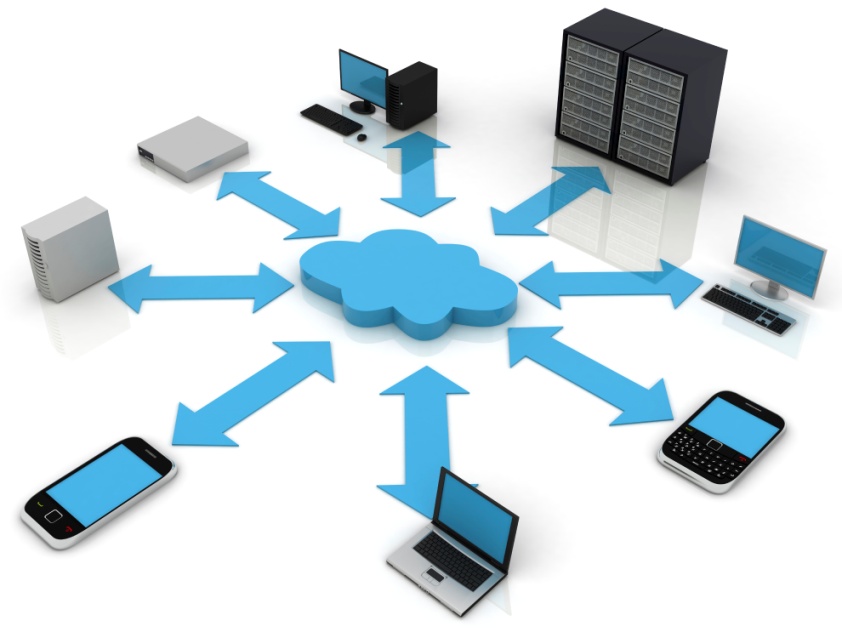 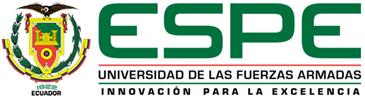 DIPOR S.A. : DESCRIPCIÓN
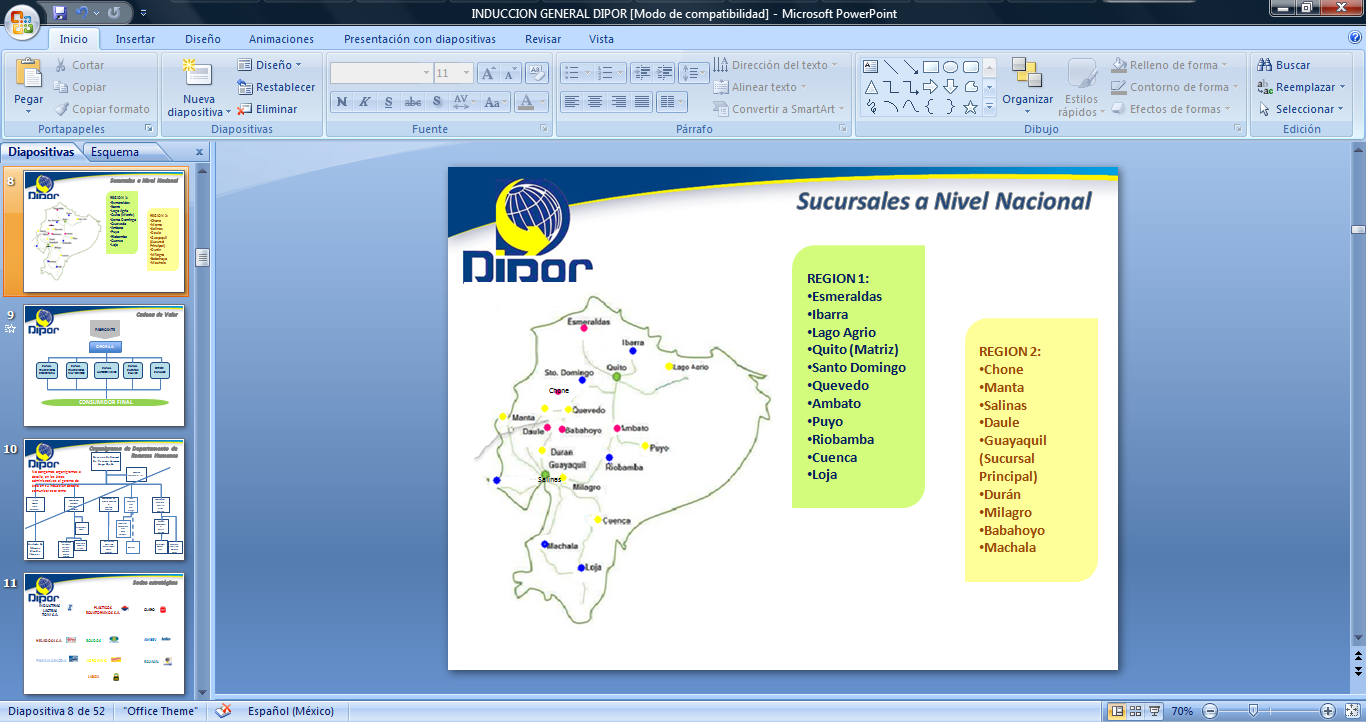 [Speaker Notes: Importadora Comercializadora DIPOR S.A., fue fundada en 1974 con el fin de comercializar y distribuir productos de consumo masivo, es una empresa con un acelerado crecimiento en el Ecuador. Tras la absorción de varias empresas distribuidoras en el año 2010, DIPOR amplía su red de distribución y se consolida como una sola distribuidora con cobertura en todo el Ecuador y una facturación anual superior a los 200 millones de dólares.]
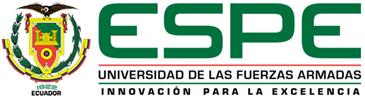 DIPOR S.A. : SITUACIÓN ACTUAL
Data Center centralizado
Infraestructura de red propia
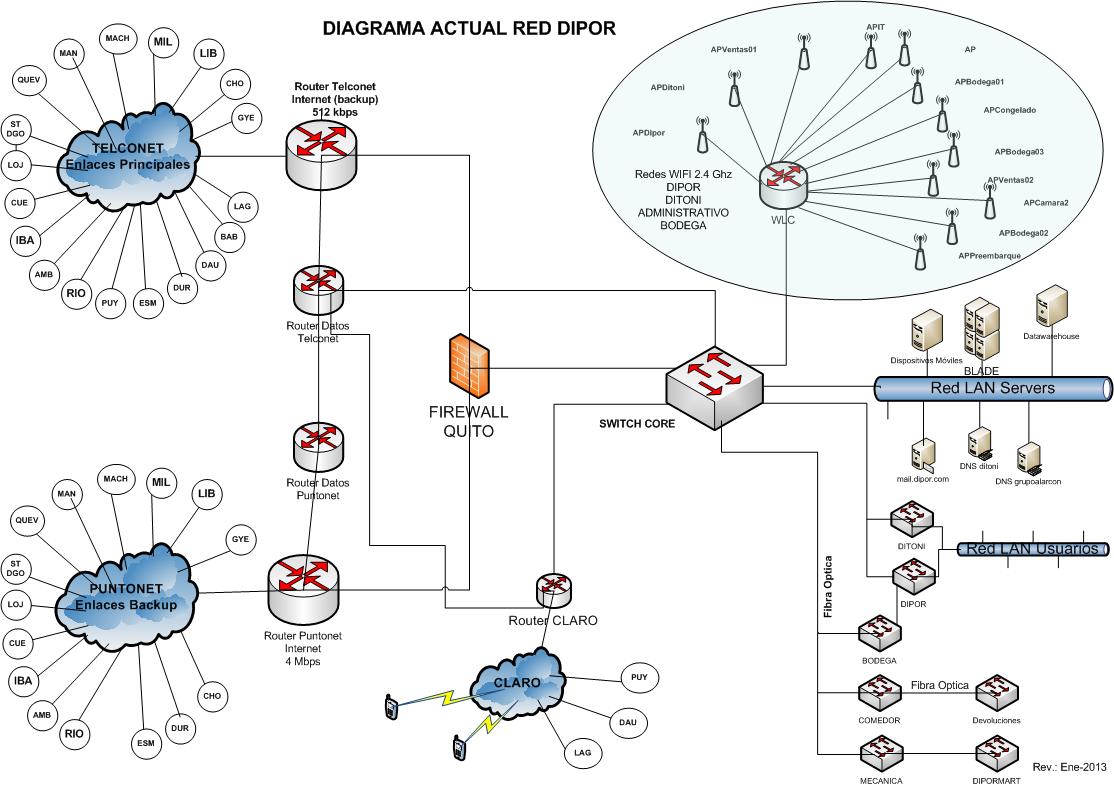 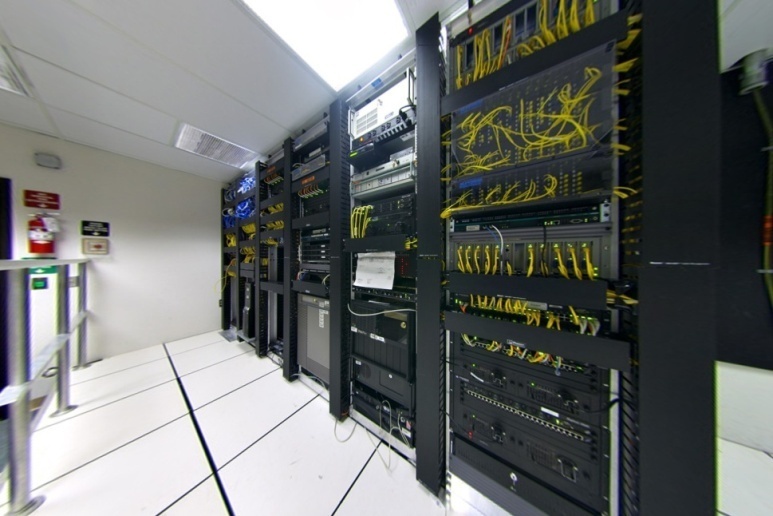 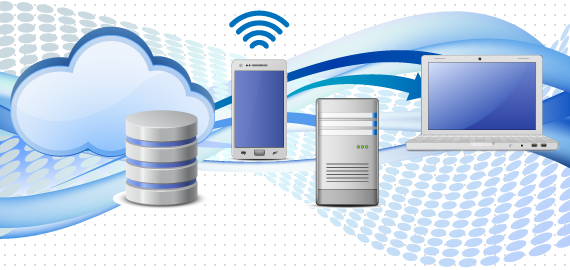 Aplicaciones desarrolladas 
en sitio
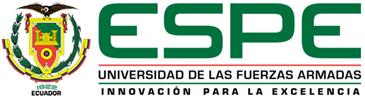 DIPOR S.A. : COSTOS INVERSIÓN INFRAESTRUCTURA ACTUAL
TOTAL INVERSION: $ 486,102
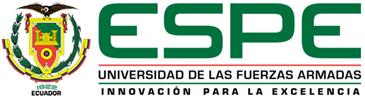 DIPOR S.A. : COSTOS INVERSIÓN INFRAESTRUCTURA ACTUAL
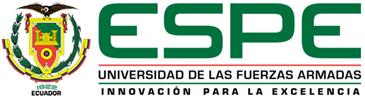 SOLUCIÓN CLOUD COMPUTING PARA DIPOR S.A.
[Speaker Notes: La solución Cloud Computing que se propone no necesita de una inversión inicial para comenzar a operar, simplemente se necesita pagar una suscripción mensual en base al número de usuarios de cada bien o servicio, de acuerdo a los recursos que se vayan utilizando. Por esto, los servicios de Cloud Computing se consideran como costos fijos, pues el usuario siempre conoce cuánto deberá pagar a fin de mes.]
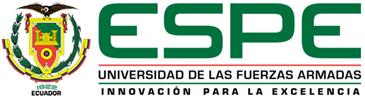 SOLUCIÓN CLOUD COMPUTING PARA DIPOR S.A.
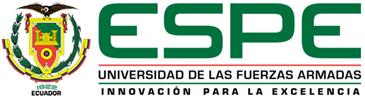 COMPARATIVO TIC’S CONVENCIONAL vs CLOUD COMPUTING
[Speaker Notes: Los costos fijos mensuales de la solución TIC convencional dan un total de 25,917 USD, mientras que con una solución basada en Cloud Computing el valor es de 8,915.75 USD que nos da una diferencia del 34.4% por lo que se deduce que el costo de usar el modelo de Cloud Computing es más bajo que usar el modelo de TIC convencional]
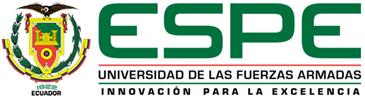 TABLA DE CONTENIDOS
TEMA.
OBJETIVOS.
PLANTEAMIENTO DEL PROBLEMA.
JUSTIFICACIÓN.
ALCANCE.
CLOUD COMPUTING.
TIC’S UTILIZADAS EN PYMES.
VENTAJAS Y DESVENTAJAS.
CASO DE ESTUDIO DIPOR S.A..
CONCLUSIONES Y RECOMENDACIONES
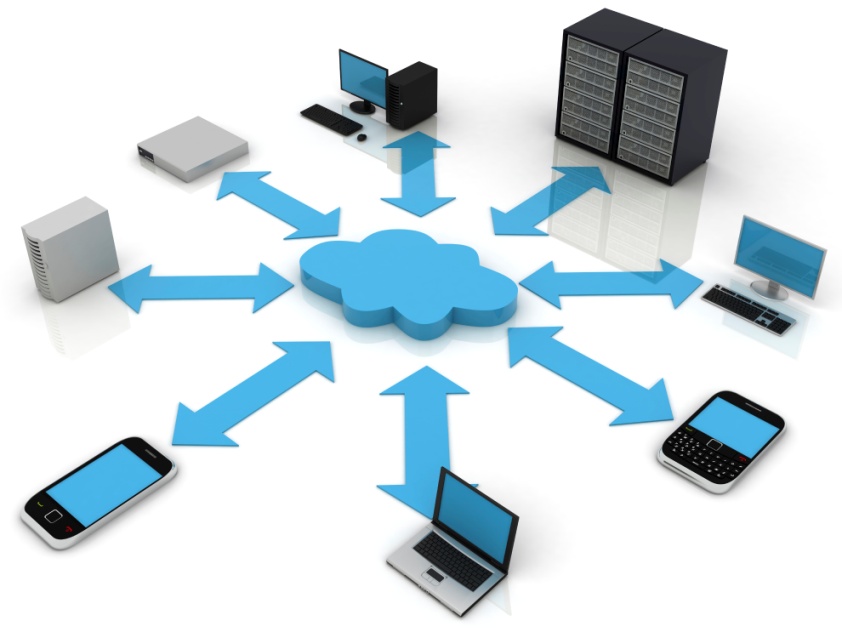 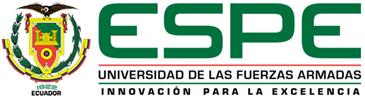 CONCLUSIONES
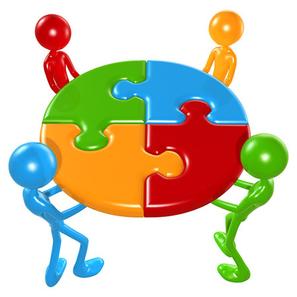 [Speaker Notes: Las pequeñas y medianas empresas se apoyan principalmente en las soluciones en la nube tales como: Herramientas de productividad (procesadores de texto, hojas de cálculo, agendas, correo electrónico), herramientas de colaboración, herramientas CRM, y herramientas ERP, lo que permite establecer que en forma individual o en conjunto estas soluciones sean una alternativa viable para las PYMES, tanto en costos como en seguridad.
La adopción de las nubes es un camino, no una única implementación. La consolidación y la virtualización de la tecnología, y la reautomatización de su administración se producirán pronto en el camino, y darán beneficios financieros inmediatos. Las personas aprenderán a trabajar, colaborar, y usar información y aplicaciones de maneras nuevas
La mayoría de las infraestructuras son compartidas por múltiples empresas o usuarios y su mala definición puede provocar accesos no autorizados a datos confidenciales. La definición de una buena política de identidad y control de acceso, basado en el mínimo privilegio, es esencial en entornos cloud
La infraestructura que conforma el cluster puede ir creciendo mediante la agregación de nodos al sistema incrementándose el procesamiento, memoria y almacenamiento.
Este estudio es el inicio de otros proyectos donde se podrán analizar las ventajas, beneficios, y riesgos que representa migrar información a la nube, así como también podrá identificar las aplicaciones y componentes de TI convencional susceptibles de ser trasladados a Cloud Computing, se puede incluso obtener información de otras empresas que hayan migrado a la nube, para poder identificar las dificultades y preparar un plan de acción eficaz.]
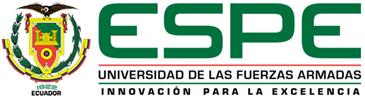 RECOMENDACIONES
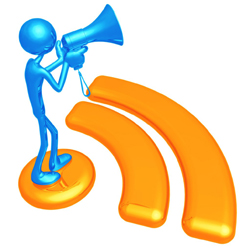 [Speaker Notes: La organización debe estudiar las ventajas, beneficios, y riesgos que representa migrar su información a la nube, así como también deben identificar las aplicaciones y componentes de su TI convencional susceptibles de ser trasladados a Cloud Computing, se puede incluso obtener información de otras empresas que hayan migrado a la nube, para poder identificar las dificultades y preparar un plan de acción eficaz.
Se debe considerar que existen ofertas de soluciones en la nube con aplicaciones de software libre, lo que permite ahorro en costos de licenciamiento.
Evaluar los beneficios económicos, funcionales, y de factibilidad,  de transferir cada carga de trabajo a la nube y qué opción de nube se prefiere.]
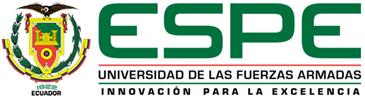 GRACIAS POR SU ATENCIÓN
20/08/2015
Diego Arias Torres